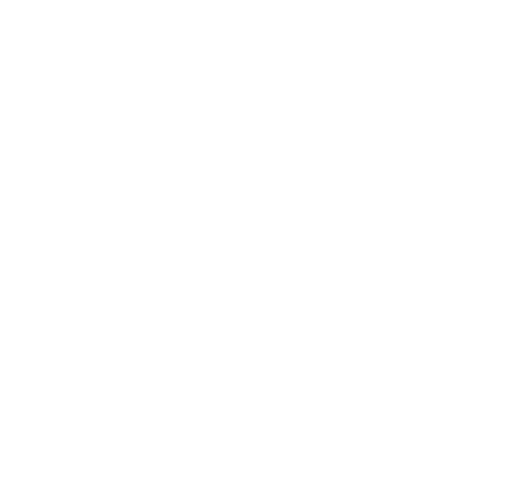 Gott des Himmels und der Erden
 
       Liederbuch: „Feiern & Loben“

       Lied Nr. 458, Strophen 1 bis 5
Feiern & Loben, Lied 458, Strophe 1
Gott des Himmels und der Erden,    Vater, Sohn und Heil´ger Geist, 
der es Tag und Nacht lässt werden,   Sonn und Mond uns scheinen heißt,
dessen starke Hand die Welt    und was drinnen ist, erhält:
Feiern & Loben, Lied 458, Strophe 2
Gott, ich danke dir von Herzen,    dass du mich in dieser Nacht 
vor Gefahr, Angst, Not und Schmerzen   hast behütet und bewacht, 
dass des bösen Feindes List    mein nicht mächtig worden ist.
Feiern & Loben, Lied 458, Strophe 3
Hilf, dass ich mit diesem Morgen   geistlich auferstehen mag 
und für meine Seele sorgen,    dass, wenn nun dein großer Tag 
uns erscheint und dein Gericht,    ich davor erschrecke nicht.
Feiern & Loben, Lied 458, Strophe 4
Führe mich, o Herr, und leite    meinen Gang nach deinem Wort; 
sei und bleibe du auch heute    mein Beschützer und mein Hort.
Nirgends als bei dir allein    kann ich recht bewahret sein.
Feiern & Loben, Lied 458, Strophe 5
Meinen Leib und meine Seele    samt den Sinnen und Verstand,
großer Gott, ich dir befehle    unter deine starke Hand. 
Herr, mein Schild mein Ehr und Ruhm,   nimm mich auf, dein Eigentum.
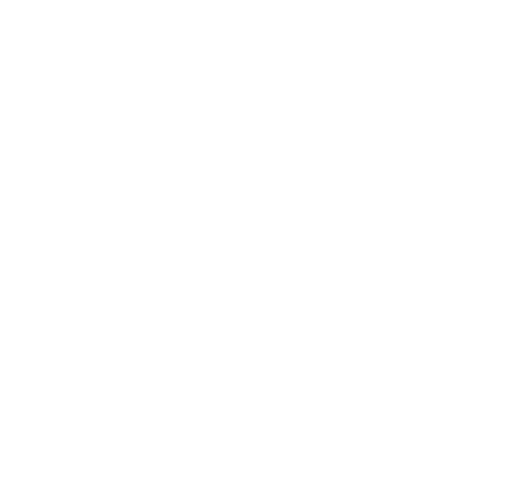